Calcio
2
Introducción al Ca2+
Representa 1.5-2% del peso de un adulto. El 99% está en los huesos y dientes.
El 1% restante tiene gran importancia en la regulación de las respuestas en la célula.
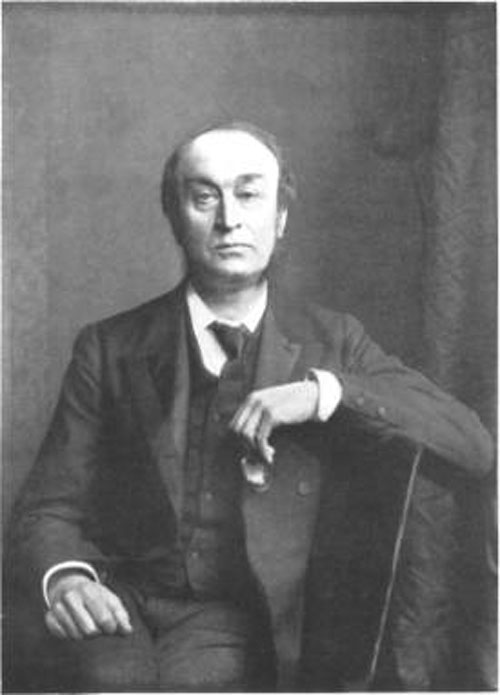 1883 – Sidney Ringer
El calcio tiene un papel importante en la contracción muscular
Crichton, R.R., Biological Inorganic Chemistry. A new introduction to molecular structure and function. 2012. 2nd ed. Elsevier. China. Pp. 247-276
3
Ca2+
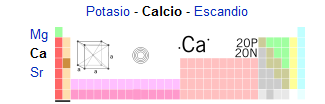 Debido a su carga positiva doble y a su gran tamaño, el Ca2+ precipitará con todos los aniones de carga elevada presentes en el medio biológico, como SO42-, CO32-, y HPO4-,  o los aniones orgánicos dicarboxilados, como el oxalato.
4
Introducción
Ca2+
Estructura de proteínas
Formación de huesos y caparazones. Mineralización
Contracción muscular y secreción de hormonas.
Ochiai, E.I., Química bioinorgánica. Una introducción. 1985. Ed. Reverté. Barcelona. Pp. 413-451
Crichton, R.R., Biological Inorganic Chemistry. A new introduction to molecular structure and function. 2012. 2nd ed. Elsevier. China. Pp. 247-276
Koolman, J., Roehm, K.H., Color atlas of Biochemistry. 2005. Ed. Thieme. New York. 
Roat-Malone, R.M., bioinorganic chemistry. A short course. 2007. 2nd. Ed. John Wiley & Sons. USA. Pp. 189-342
5
Ca2+ en biominerales
La estructura de los huesos se basa en la conjunción de una parte interna (naturaleza orgánica) y un tejido inorgánico externo mineral formado por hidroxiapatita cálcica Ca10(OH)2(PO4)6.

En los dientes los iones hidróxido se sustituyen parcialmente  por iones F-, nucleándose el mineral fluorohidroxiapatita.
6
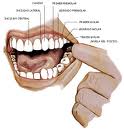 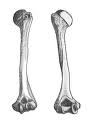 7
Procesos controlados por el Calcio
8
Propiedades importantes del Ca2+
Citotoxicidad



Capacidad de unión a las proteínas
9
Su presencia es ubicua, se le encuentra  desde sistemas bacterianos hasta las neuronas altamente especializados.
1) Citotoxicidad
Concentración de Ca2+
10
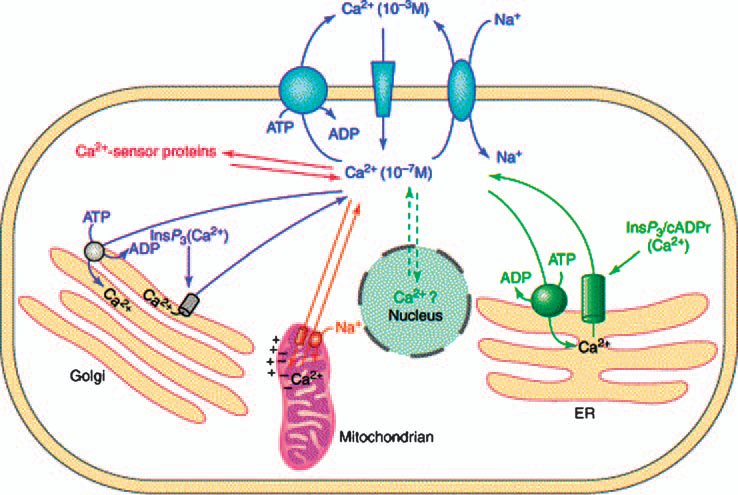 Regulación del gradiente
11
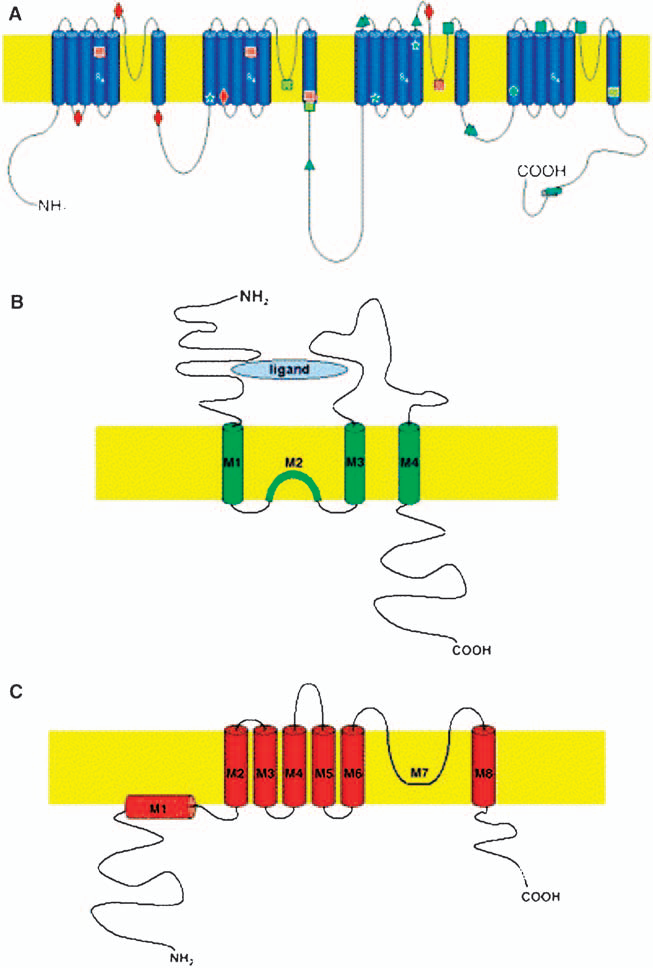 12
Su particular combinación de tamaño y carga le permite formar complejos con 6-8 átomos de oxígeno. Su versatilidad, en cuanto a la longitud y ángulos de enlace de estos complejos, le faculta para adaptarse a cavidades de unión con formas irregulares.
2) Capacidad de unión a las proteínas
13
14
Proteínas intracelulares
Las proteínas capaces de unir Ca2+ con la afinidad y especificidad necesaria para la regulación de su concentración,  en el medio intracelular, permanecen mayoritariamente a la llamada familia mano-EF.
15
Regulación del Ca2+
La función de las proteínas está determinada por su forma y su carga
La fosforilación y la unión al Ca2+ altera la forma y la carga de las proteínas
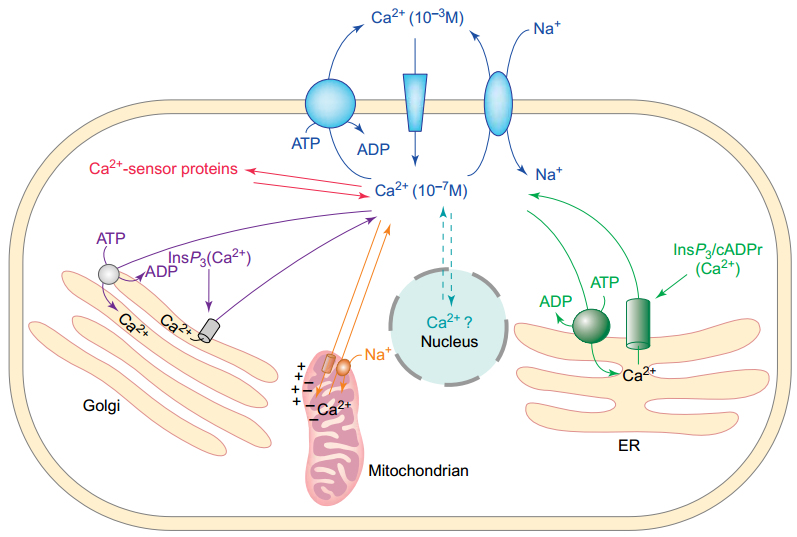 Transducción de señales en las células.
Crichton, R.R., Biological Inorganic Chemistry. A new introduction to molecular structure and function. 2012. 2nd ed. Elsevier. China. Pp. 247-276
Carafoli, E., Calcium-mediated celular signals: a story of failures. TRENDS in Biochem. Sciences. 29(7) 2004. 371
Cahalan, M.D., STIMulatins store-operated Ca2+ entry. Nature cell biology. 11(6). 2009. 669
Kurosaki, T., Baba, Y.,  Ca2+ signaling and STIM1. Progress in Biophysics and molecular biology 103. 2010. 51
16
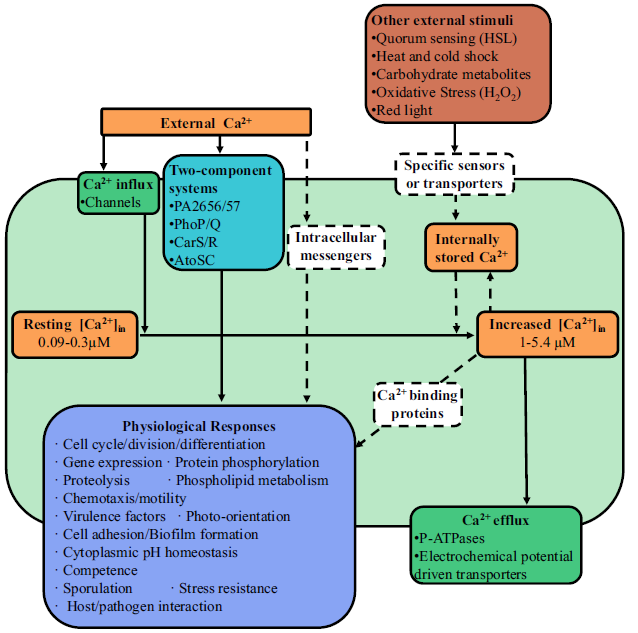 Regulación del Ca2+
Crichton, R.R., Biological Inorganic Chemistry. A new introduction to molecular structure and function. 2012. 2nd ed. Elsevier. China. Pp. 247-276
Carafoli, E., Calcium-mediated celular signals: a story of failures. TRENDS in Biochem. Sciences. 29(7) 2004. 371
Cahalan, M.D., STIMulatins store-operated Ca2+ entry. Nature cell biology. 11(6). 2009. 669
Kurosaki, T., Baba, Y.,  Ca2+ signaling and STIM1. Progress in Biophysics and molecular biology 103. 2010. 51
17
Regulación del Ca2+
Las proteínas de unión a calcio se dividen en dos
Proteínas detectoras de calcio
(descifrar señales de Ca2+)
Transportadores de calcio (membrana y en los organelos)
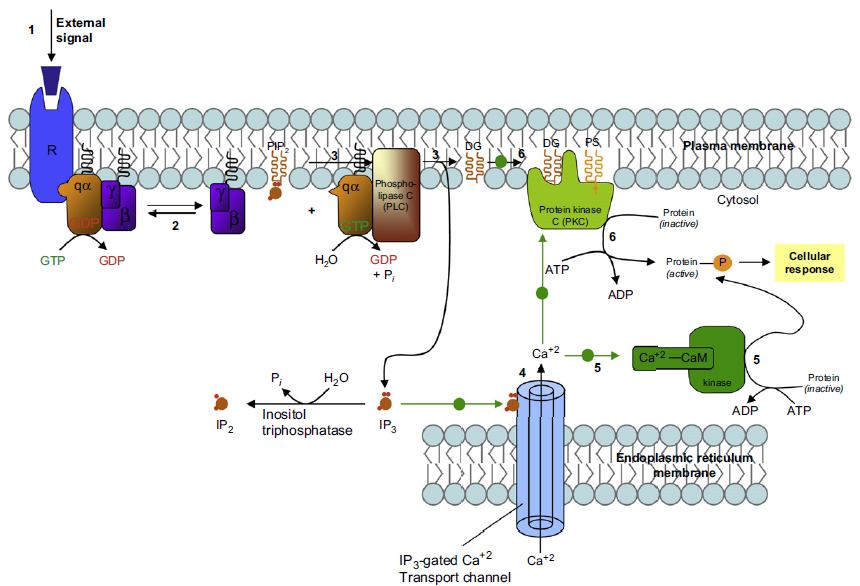 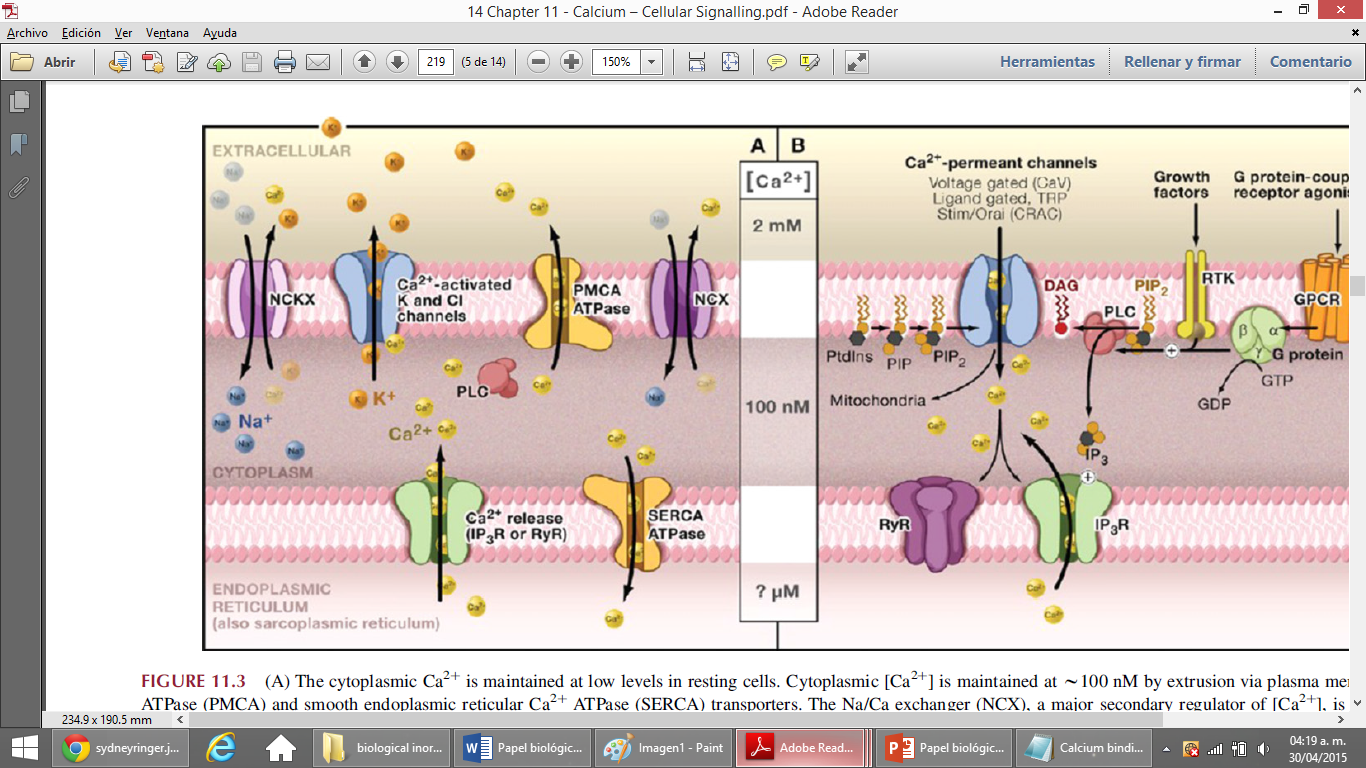 Crichton, R.R., Biological Inorganic Chemistry. A new introduction to molecular structure and function. 2012. 2nd ed. Elsevier. China. Pp. 247-276
Carafoli, E., Calcium-mediated celular signals: a story of failures. TRENDS in Biochem. Sciences. 29(7) 2004. 371
Cahalan, M.D., STIMulatins store-operated Ca2+ entry. Nature cell biology. 11(6). 2009. 669
Kurosaki, T., Baba, Y.,  Ca2+ signaling and STIM1. Progress in Biophysics and molecular biology 103. 2010. 51
18
Regulación del Ca2+
El calcio entra a las células por medio de tres tipos de canales
Regulados por voltaje

Regulados por ligante

Capacitivos
Crichton, R.R., Biological Inorganic Chemistry. A new introduction to molecular structure and function. 2012. 2nd ed. Elsevier. China. Pp. 247-276
Carafoli, E., Calcium-mediated celular signals: a story of failures. TRENDS in Biochem. Sciences. 29(7) 2004. 371
Cahalan, M.D., STIMulatins store-operated Ca2+ entry. Nature cell biology. 11(6). 2009. 669
Kurosaki, T., Baba, Y.,  Ca2+ signaling and STIM1. Progress in Biophysics and molecular biology 103. 2010. 51
19
Regulación del Ca2+
Subunidad a compleja
El poro lo forman los giros de poro entre S5 y S6.
S4 tiene resiudos positivos cada 3 residuos.
Un giro entre los dominios III y IV sirve como inactivador.
Motivo IMFT crucial para la inactivación
Entre S55 y S6 hay un filtro de selectividad con las secuencias EEDD y DEKA
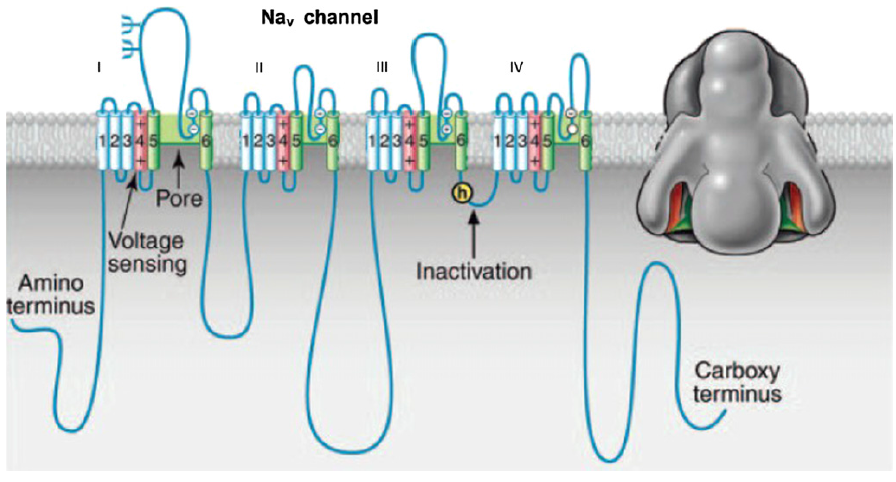 Crichton, R.R., Biological Inorganic Chemistry. A new introduction to molecular structure and function. 2012. 2nd ed. Elsevier. China. Pp. 247-276
Koolman, J., Roehm, K.H., Color atlas of Biochemistry. 2005. Ed. Thieme. New York.
Namadurai, S., Yereddi, N. R., Cusdin, F.S., Huang, C.L-H., Chirgadze, D.Y., Jackson, A.P., A new look at sodium channel b subunits. Open Biol. 2015. 5: 140192 http://dx.doi.org/10.1098/rsob.140192
20
Regulación del Ca2+
Subunidad a compleja
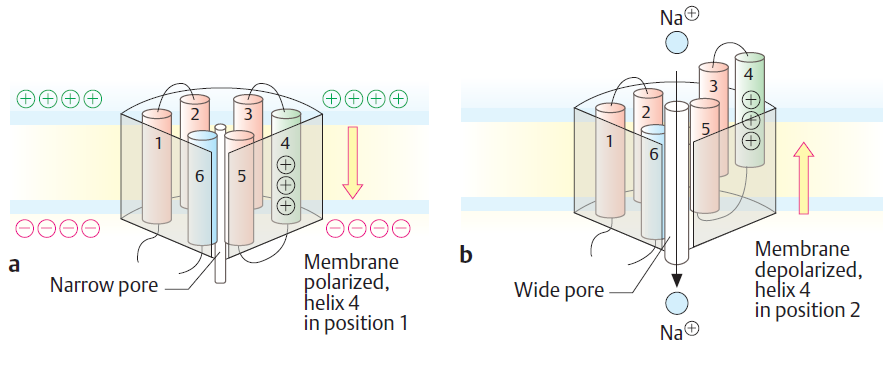 Crichton, R.R., Biological Inorganic Chemistry. A new introduction to molecular structure and function. 2012. 2nd ed. Elsevier. China. Pp. 247-276
Koolman, J., Roehm, K.H., Color atlas of Biochemistry. 2005. Ed. Thieme. New York.
Namadurai, S., Yereddi, N. R., Cusdin, F.S., Huang, C.L-H., Chirgadze, D.Y., Jackson, A.P., A new look at sodium channel b subunits. Open Biol. 2015. 5: 140192 http://dx.doi.org/10.1098/rsob.140192
21
Regulación del Ca2+
Pueden activarse directa (receptores de neutrotransmisores) o indirectamente (acoplados a proteínas G)
ii) Regulados por ligante
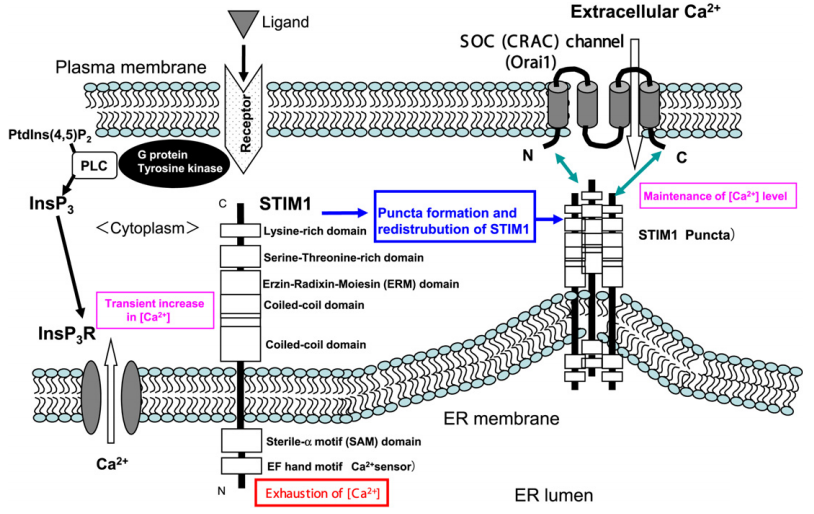 Crichton, R.R., Biological Inorganic Chemistry. A new introduction to molecular structure and function. 2012. 2nd ed. Elsevier. China. Pp. 247-276
Carafoli, E., Calcium-mediated celular signals: a story of failures. TRENDS in Biochem. Sciences. 29(7) 2004. 371
Cahalan, M.D., STIMulatins store-operated Ca2+ entry. Nature cell biology. 11(6). 2009. 669
Kurosaki, T., Baba, Y.,  Ca2+ signaling and STIM1. Progress in Biophysics and molecular biology 103. 2010. 51
22
Regulación del Ca2+
iii) Capacitivos
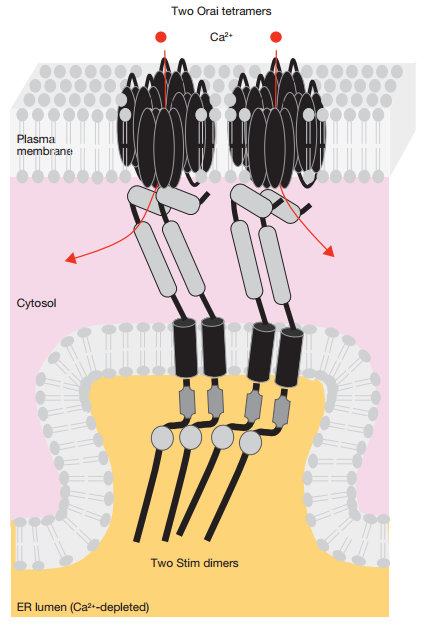 Crichton, R.R., Biological Inorganic Chemistry. A new introduction to molecular structure and function. 2012. 2nd ed. Elsevier. China. Pp. 247-276
Carafoli, E., Calcium-mediated celular signals: a story of failures. TRENDS in Biochem. Sciences. 29(7) 2004. 371
Cahalan, M.D., STIMulatins store-operated Ca2+ entry. Nature cell biology. 11(6). 2009. 669
Kurosaki, T., Baba, Y.,  Ca2+ signaling and STIM1. Progress in Biophysics and molecular biology 103. 2010. 51
23
Bombas de Ca2+
ATPasas de tipo P
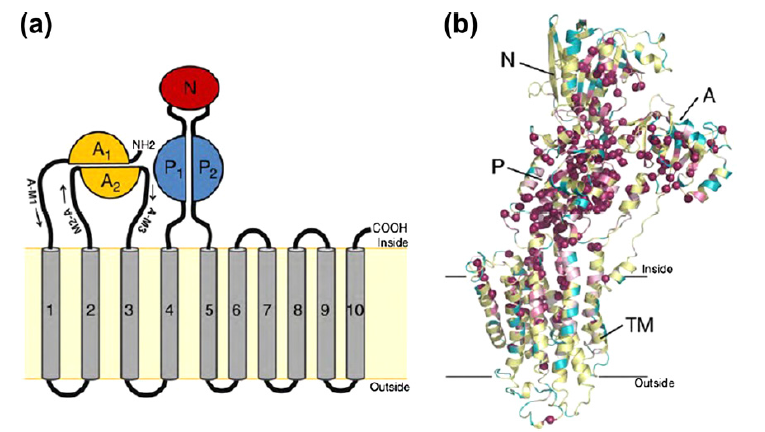 Crichton, R.R., Biological Inorganic Chemistry. A new introduction to molecular structure and function. 2012. 2nd ed. Elsevier. China. Pp. 247-276
Toyoshima, C., How Ca2+-ATPase pumps ions across the sarcoplasmic reticulum membrane.
24
Bombas de Ca2+
ATPasas de tipo P
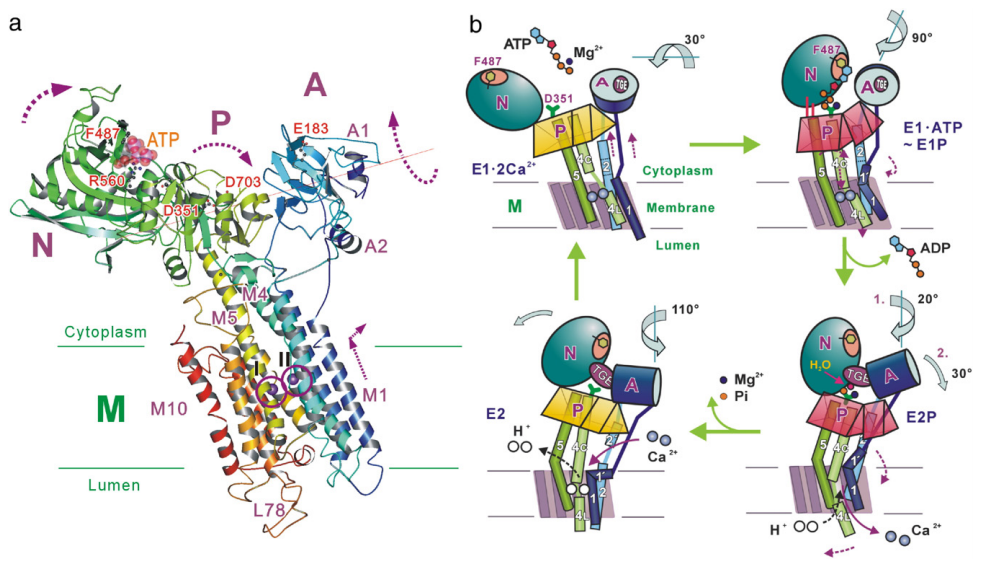 Crichton, R.R., Biological Inorganic Chemistry. A new introduction to molecular structure and function. 2012. 2nd ed. Elsevier. China. Pp. 247-276
Toyoshima, C., How Ca2+-ATPase pumps ions across the sarcoplasmic reticulum membrane.
25
Bombas de Ca2+
ATPasas de tipo P
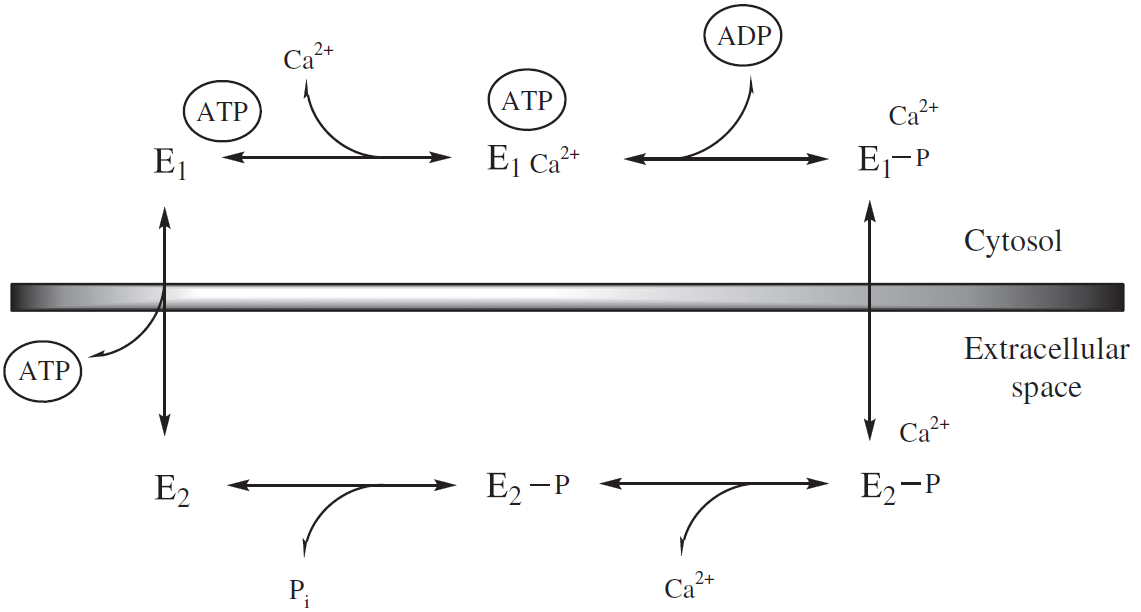 Crichton, R.R., Biological Inorganic Chemistry. A new introduction to molecular structure and function. 2012. 2nd ed. Elsevier. China. Pp. 247-276
Toyoshima, C., How Ca2+-ATPase pumps ions across the sarcoplasmic reticulum membrane.
26
Ca2+ y señalización celular
Gradiente de concentración del Ca2+  104 veces más en el exterior
Al abrir brevemente los canales la concentración de Ca2+ en el interior aumenta rápidamente.
Activa una gran variedad de enzimas por medio de su unión al Ca2+
Es posible regular procesos
Apoptosis
Fertilización
Secreción
Contracción muscular
Crichton, R.R., Biological Inorganic Chemistry. A new introduction to molecular structure and function. 2012. 2nd ed. Elsevier. China. Pp. 247-276
Carafoli, E., Calcium signaling: A tale for all seasons. PNAS. 99(3). 2002. 1115
27
Ca2+ y señalización celular
Proteínas de unión a Ca2+
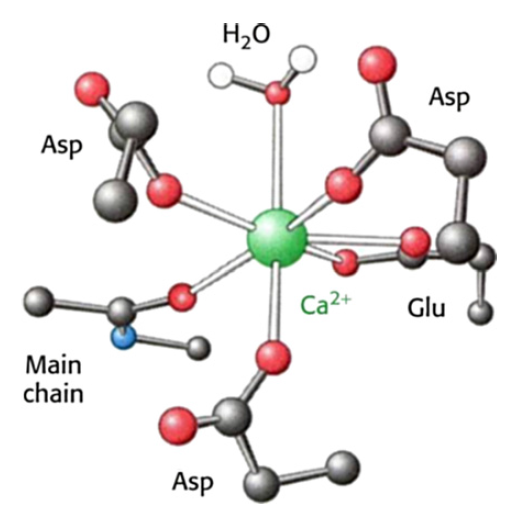 Cada Ca2+ está heptacoordinado con 3 residuos monodentados de Asp o Asn, uno bidentado de Glu, un carbonilo de la cadena principal y una molécula de agua.
Crichton, R.R., Biological Inorganic Chemistry. A new introduction to molecular structure and function. 2012. 2nd ed. Elsevier. China. Pp. 247-276
Carafoli, E., Calcium signaling: A tale for all seasons. PNAS. 99(3). 2002. 1115
28
Su particular combinación de tamaño y carga le permite formar complejos con 6-8 átomos de oxígeno. La versatilidad, en cuanto a la longitud y ángulos de enlace de estos complejos, le faculta para adaptarse a cavidades de unión con formas irregulares.
2) Capacidad de unión a las proteínas
29
30
Proteínas intracelulares
Las proteínas capaces de unir Ca2+ con la afinidad y especificidad necesaria para la regulación de su concentración,  en el medio intracelular, permanecen mayoritariamente a la llamada familia mano-EF.
31
Ca2+ y señalización celular
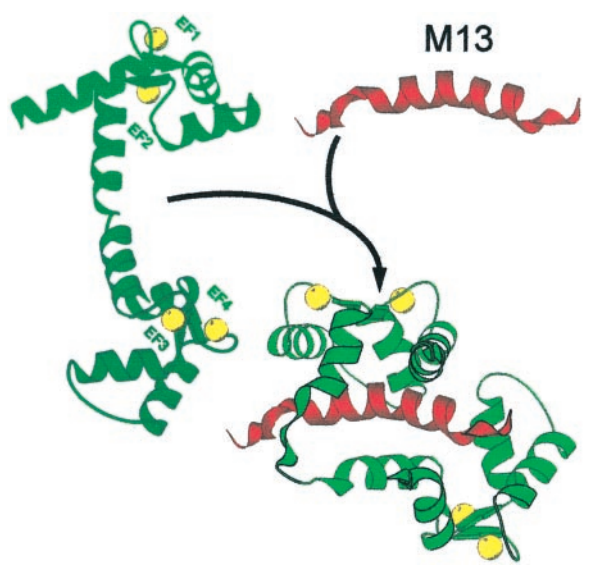 Motivos estructurales definidos
El más común es el de hélice-giro-hélice
2 hélices a 90°
Unidas por un giro de 12 residuos que coordina al Ca2+ por medio de cadenas laterales y de carbonilos de 5 residuos invariables
Crichton, R.R., Biological Inorganic Chemistry. A new introduction to molecular structure and function. 2012. 2nd ed. Elsevier. China. Pp. 247-276
Carafoli, E., Calcium signaling: A tale for all seasons. PNAS. 99(3). 2002. 1115
32
Ca2+ y señalización celular
Calmodulina
2 dominios globulares con dos sitios de unión a Ca2+ c/u
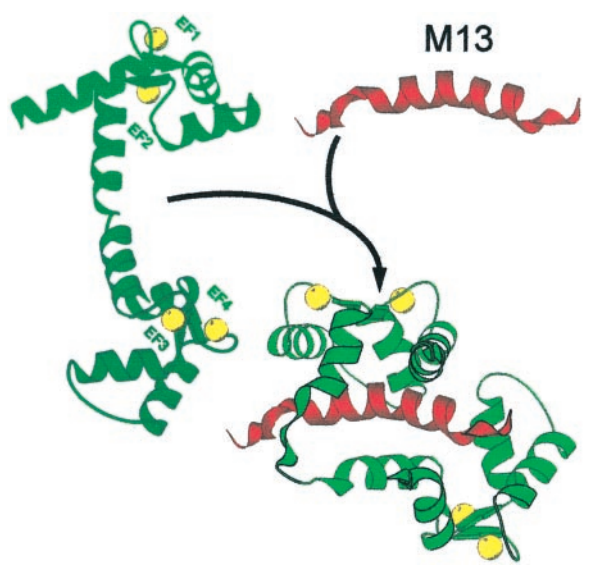 La unión a Ca2+ provoca un primer cambio de conformación que no altera mucho la proteína: expone residuos hidrofóbicos. (Met)
Se une a la proteína blanco por medio de los residuos hidrofóbicos y cambia la conformación drásticamente.
Crichton, R.R., Biological Inorganic Chemistry. A new introduction to molecular structure and function. 2012. 2nd ed. Elsevier. China. Pp. 247-276
Carafoli, E., Calcium signaling: A tale for all seasons. PNAS. 99(3). 2002. 1115
33
Ca2+ y señalización celular
Calmodulina
Dos proteínas blanco:
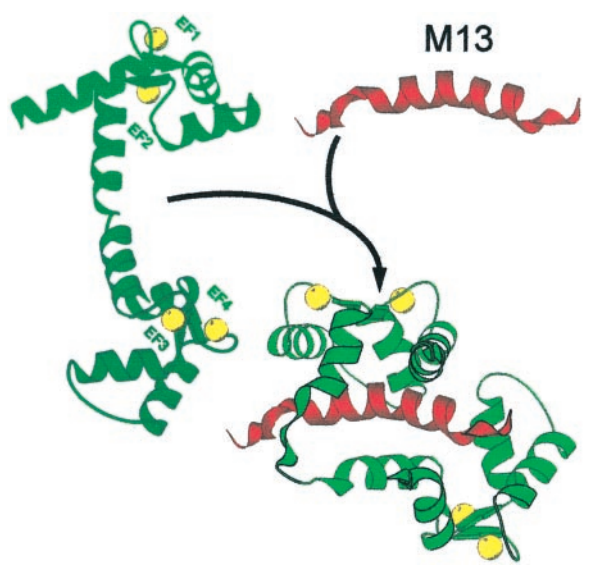 Cinasas dependientes de calmodulina (cinasas CaM): fosforilan distintas enzimas que regulan el metabolismo, permeabilidad iónica y síntesis de neutotransmisores
Bomba de Ca2+: Activa la ATPasa de calcio para disminuir los niveles de Ca2+ intracelular.
Crichton, R.R., Biological Inorganic Chemistry. A new introduction to molecular structure and function. 2012. 2nd ed. Elsevier. China. Pp. 247-276
Carafoli, E., Calcium signaling: A tale for all seasons. PNAS. 99(3). 2002. 1115
Famila mano EF
34
Calmodulinas

Troponinas

Parvalbúminas

Calcineurinas

Anexinas

Calpaínas
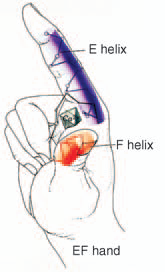 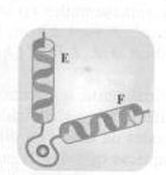 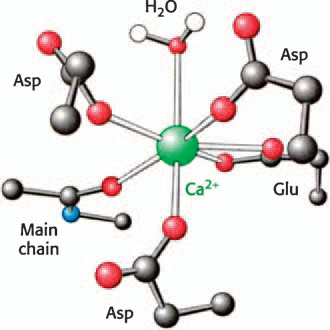 35
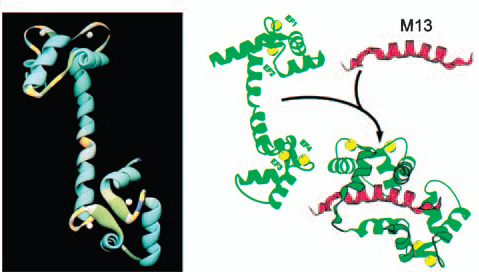 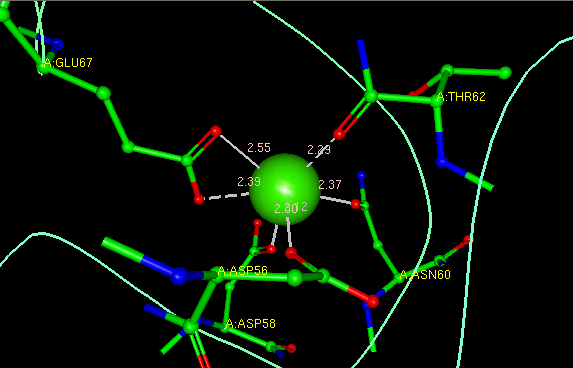 36
Existen proteínas cinasas dependientes de calcio(II) que regulan el metabolismo del combustible, permeabilidad iónica, síntesis y liberación de neurotransmisores.
Exportadores de Calcio
37
38
Su particular combinación de tamaño y carga le permite formar complejos con 6-8 átomos de oxígeno. Su versatilidad, en cuanto a la longitud y ángulos de enlace de estos complejos, le faculta para adaptarse a cavidades de unión con formas irregulares.
2) Capacidad de unión a las proteínas
39
40
Proteínas intracelulares
Las proteínas capaces de unir Ca2+ con la afinidad y especificidad necesaria para la regulación de su concentración,  en el medio intracelular, permanecen mayoritariamente a la llamada familia mano-EF.
41
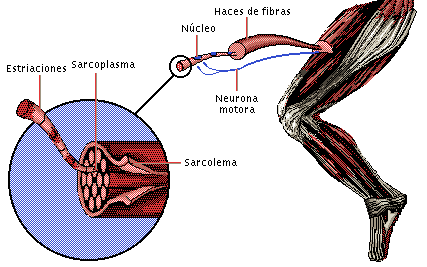 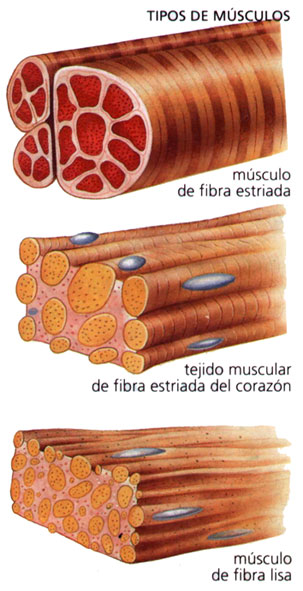 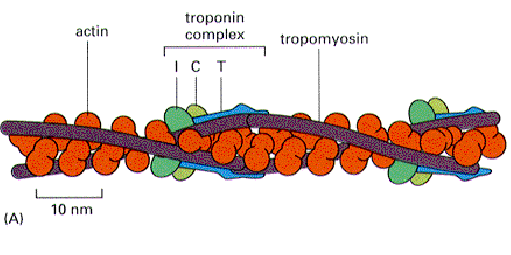 42
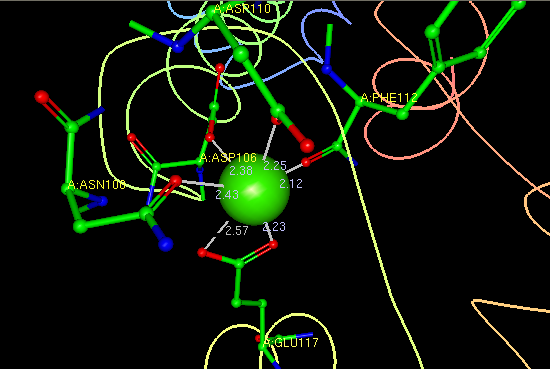 Diversos estudios en pacientes con Síndrome coronario agudo han demostrado que las TNI y las TNT son buenas predictoras de acontecimientos adversos a corto y largo plazo y poseen una elevada sensibilidad y especificidad  para la detección de daño miocárdico.


BARBA EVIA JOSE ROBERTO. Revista Mexicana de Patología Clínica.  “Sindrome Coronario Agudo. Marcadores de lesión miocárdica.” Vol. 54, Núm 3. pág 122-123
PDB:5TNC
43
Protombina
Proteólisis
Fibrinógeno → fibrina (proteína encargada de la coagulación de sangre).
Trombina, proteasa encargada del proceso arriba descrito.
Se descubrió la presencia de dos aminoácidos no habituales: el ácido -carboxiglutámico (Gla) y el ácido  -hidroxiaspártico (Hya). Ambos enlazan al Ca2+.
44
Proteína enlazadora de calcio.
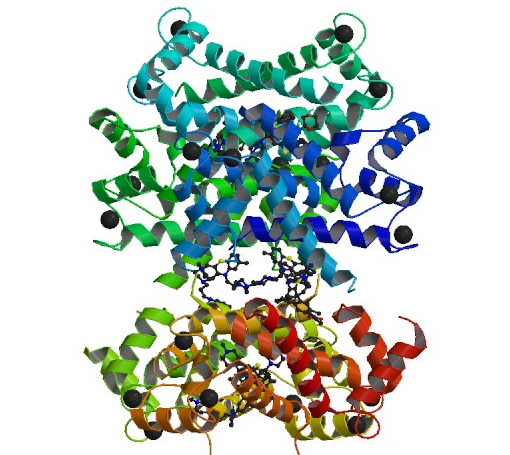 PDB: 3M0W
45
Sitio activo
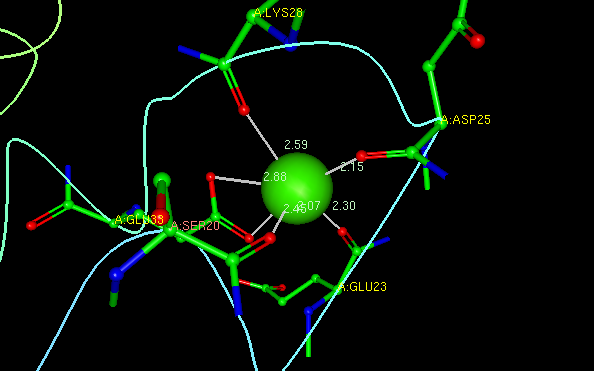 PDB: 3M0W
46
¿Qué pasa si…?
El incremento del ión libre dentro de las células puede regular un amplio intervalo de procesos celulares como: fertilización, contracción, secreción, aprendizaje, memoria y últimamente la muerte de células.
47
Proteínas extracelularesFosfolipasas
Enzimas extracelulares y solubles (14kDa).

Hidrolizan los enlaces éster sn-2 de los fosfolípidos a través de un mecanismo calcio-dependiente.
48
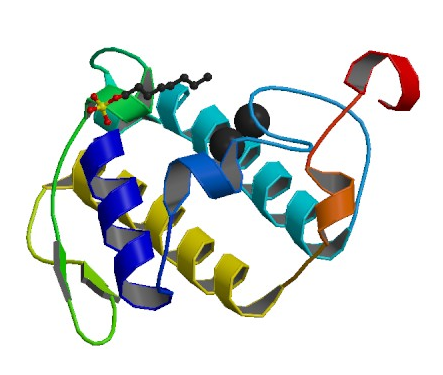 Coordinación octaédrica.
Se une a la enzima por: Tyr -28, Gly-30
Gly-32 y los dos átomos de oxígeno 
carboxílicos del Asp-49. Dos moléculas
de agua.
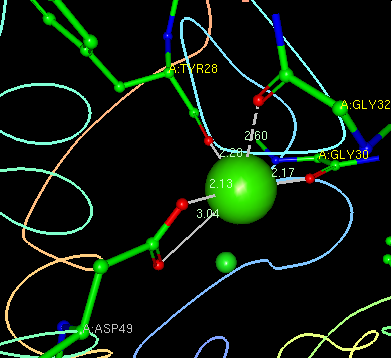 PDB: 3FVI
49
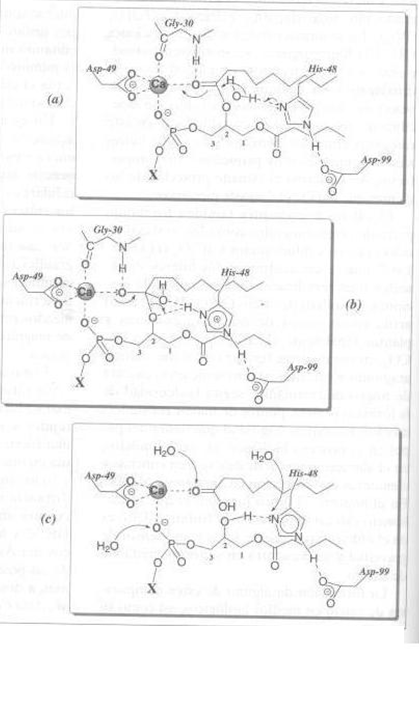 50
Coagulación sanguínea
Cadena de reacciones de enzimas con actividad proteasa
El Ca2+ juega un papel muy importante
La reacción más importante es la conversión del fibrinógeno (proteína soluble) en fibrina polimérica
Es catalizada por la trombina
Factor X
Fosfolípidos
Ca2+
protrombina
trombina
Koolman, J., Roehm, K.H., Color atlas of Biochemistry. 2005. Ed. Thieme. New York.
Sunnerhagen, M., Forsén, S., Hoffrén, A-M., Drakenberg, T., Teleman, O., Stenflo, J., Structure of the Ca2+-free GLA domain sheds light on membrane binding of blood coagulation proteins. Nature structural biology. 2(6). 1995. 504.
51
Coagulación sanguínea
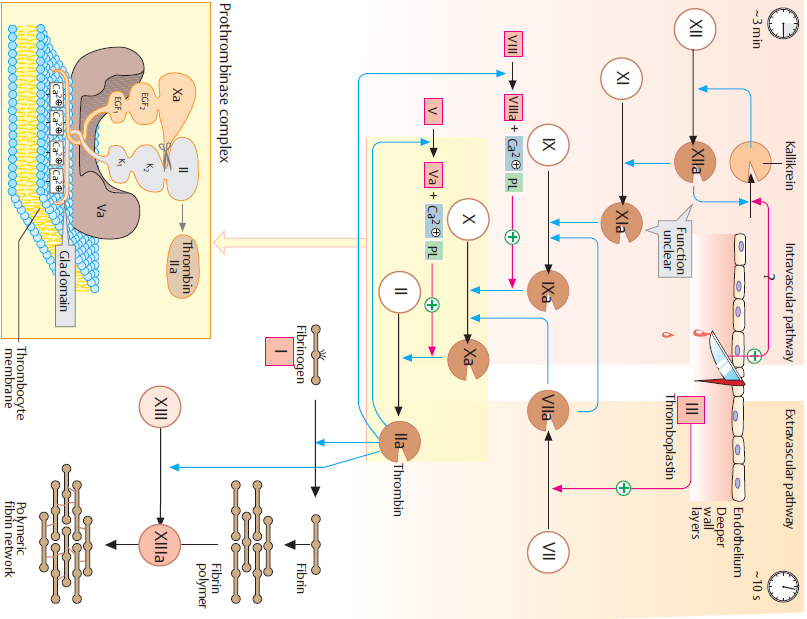 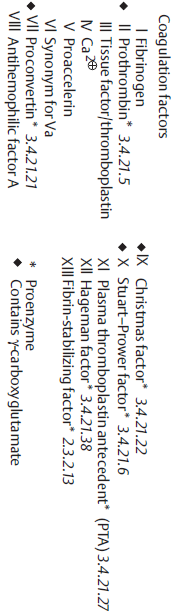 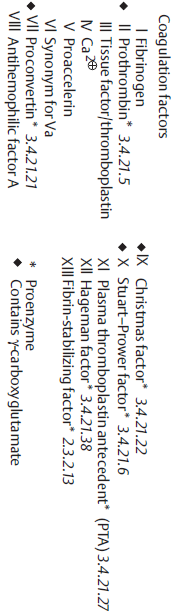 Koolman, J., Roehm, K.H., Color atlas of Biochemistry. 2005. Ed. Thieme. New York.
Sunnerhagen, M., Forsén, S., Hoffrén, A-M., Drakenberg, T., Teleman, O., Stenflo, J., Structure of the Ca2+-free GLA domain sheds light on membrane binding of blood coagulation proteins. Nature structural biology. 2(6). 1995. 504.
52
Coagulación sanguínea
Los factores II y Xa se unen a fosfolípidos aniónicos en la membrana de los trombocitos
Tienen aminoácidos especiales g-carboxiglutamato (Gla) que se unen al Ca2+
Esta unión provoca cambios conformacionales que dejan al descubierto residuos hidrofóbicos, lo que promueve su unión a la membrana.
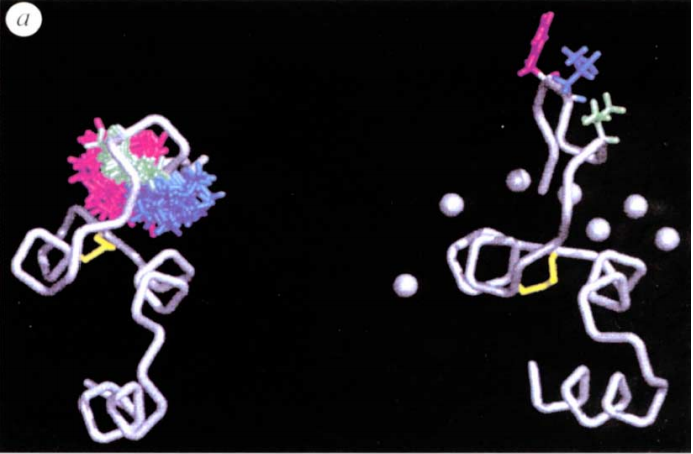 Koolman, J., Roehm, K.H., Color atlas of Biochemistry. 2005. Ed. Thieme. New York.
Sunnerhagen, M., Forsén, S., Hoffrén, A-M., Drakenberg, T., Teleman, O., Stenflo, J., Structure of the Ca2+-free GLA domain sheds light on membrane binding of blood coagulation proteins. Nature structural biology. 2(6). 1995. 504.
53
Ca2+ y señalización celular
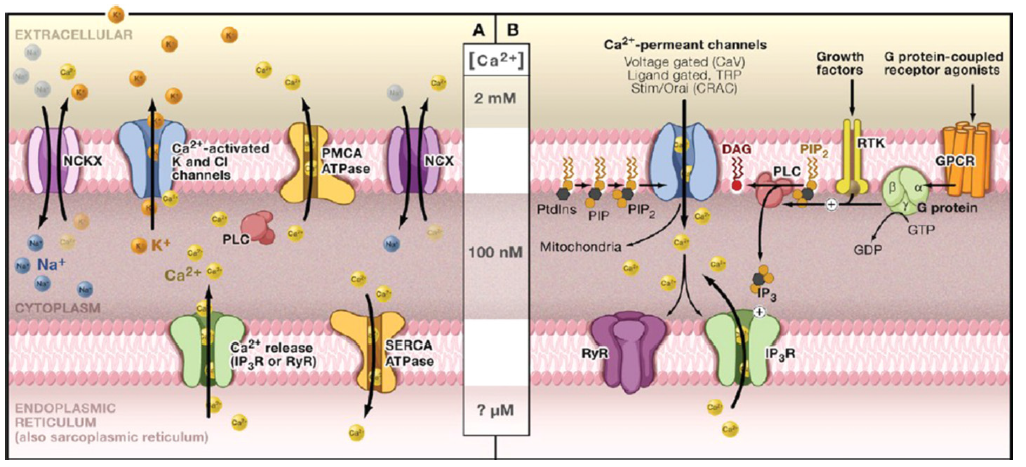 Crichton, R.R., Biological Inorganic Chemistry. A new introduction to molecular structure and function. 2012. 2nd ed. Elsevier. China. Pp. 247-276
Carafoli, E., Calcium signaling: A tale for all seasons. PNAS. 99(3). 2002. 1115
54
Biomineralización
Los carbonatos y fosfatos de Ca2+ son insolubles.
Crichton, R.R., Biological Inorganic Chemistry. A new introduction to molecular structure and function. 2012. 2nd ed. Elsevier. China. Pp. 247-276
Koolman, J., Roehm, K.H., Color atlas of Biochemistry. 2005. Ed. Thieme. New York.
Nyman, J.S., Reyes, M., Wang, X., Effect of ultrastructural changes on the toughness of bone. Micron 46. 2005. 566.
55
Biomineralización
Carbonatos de calcio. CaCO3
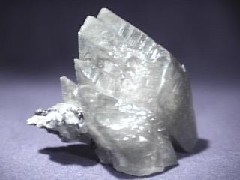 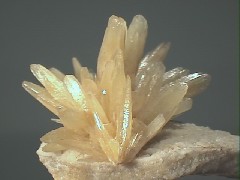 Cristales de aragonita o calcita 95-99%
Matriz orgánica (proteínas y polisacáridos) menos de 5%
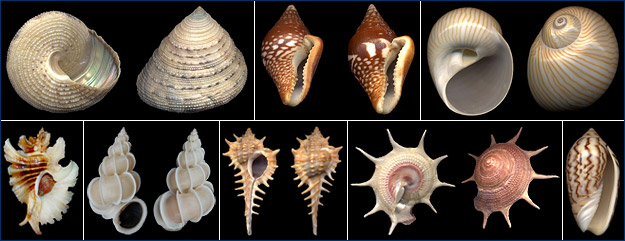 Crichton, R.R., Biological Inorganic Chemistry. A new introduction to molecular structure and function. 2012. 2nd ed. Elsevier. China. Pp. 247-276
Koolman, J., Roehm, K.H., Color atlas of Biochemistry. 2005. Ed. Thieme. New York.
Nyman, J.S., Reyes, M., Wang, X., Effect of ultrastructural changes on the toughness of bone. Micron 46. 2005. 566.
56
Biomineralización
Huesos y dientes. Hidroxiapatita [Ca10(PO4)6(OH) 2]
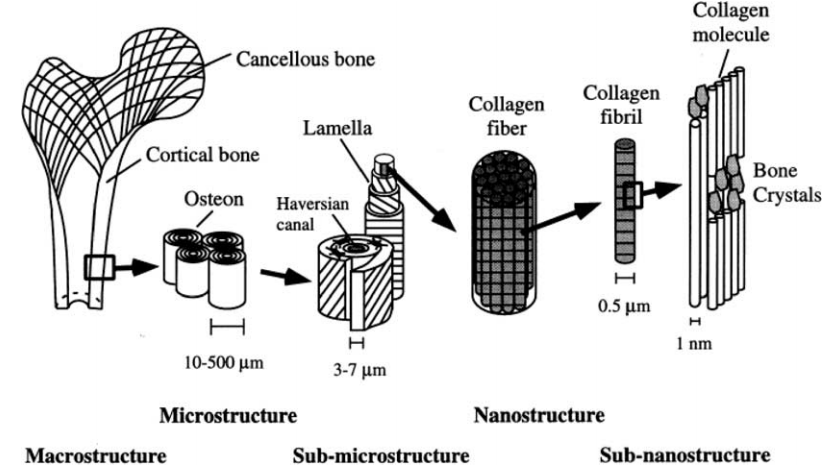 El hueso tiene 5 niveles de estructura 
1) Hueso cortical y esponjoso 2) osteones 3) Capas y canales formados por los osteones 4) Matriz mineral que forma el colágeno 5) cristales de mineral, colágeno y agua
Crichton, R.R., Biological Inorganic Chemistry. A new introduction to molecular structure and function. 2012. 2nd ed. Elsevier. China. Pp. 247-276
Koolman, J., Roehm, K.H., Color atlas of Biochemistry. 2005. Ed. Thieme. New York.
Nyman, J.S., Reyes, M., Wang, X., Effect of ultrastructural changes on the toughness of bone. Micron 46. 2005. 566.
57
Biomineralización
Huesos y dientes. Hidroxiapatita [Ca10(PO4)6(OH) 2]
Matriz orgánica de los huesos 32% en volumen. 
Compuesta por colágeno del tipo I con proteínas no colágenas (osteocalcina y osteonectina)
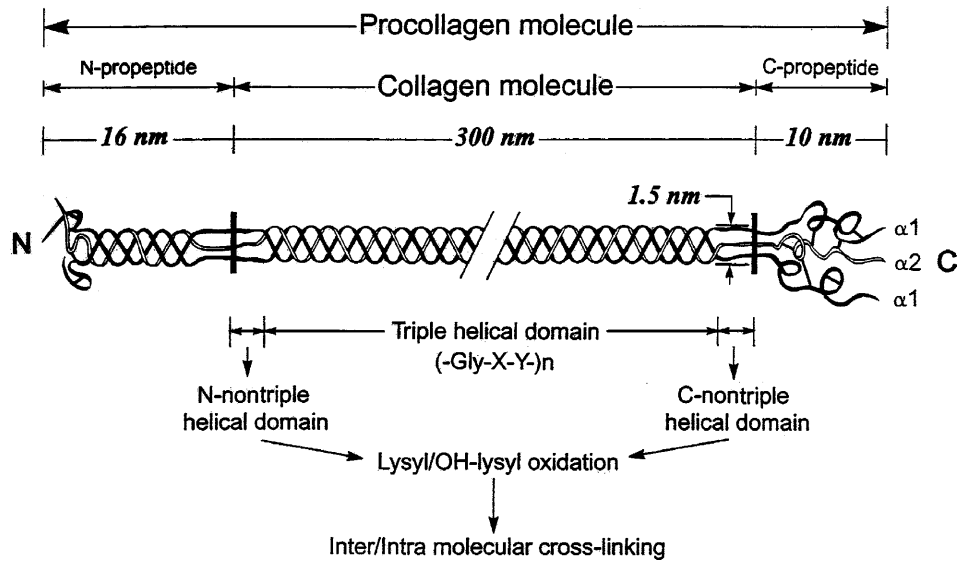 Crichton, R.R., Biological Inorganic Chemistry. A new introduction to molecular structure and function. 2012. 2nd ed. Elsevier. China. Pp. 247-276
Koolman, J., Roehm, K.H., Color atlas of Biochemistry. 2005. Ed. Thieme. New York.
Nyman, J.S., Reyes, M., Wang, X., Effect of ultrastructural changes on the toughness of bone. Micron 46. 2005. 566.
58
Biomineralización
Huesos y dientes. Hidroxiapatita [Ca10(PO4)6(OH) 2]
Parte mineral 43% del volumen. 
Primero se llena de agua es espacio entre los colágenos, luego se da la nucleación y crecimiento de los cristales desplazando el agua. Finalmente queda un 25% de agua  formando puentes de hidrógeno.
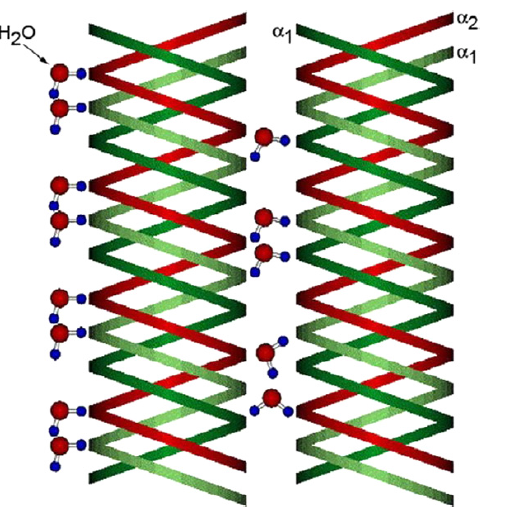 Crichton, R.R., Biological Inorganic Chemistry. A new introduction to molecular structure and function. 2012. 2nd ed. Elsevier. China. Pp. 247-276
Koolman, J., Roehm, K.H., Color atlas of Biochemistry. 2005. Ed. Thieme. New York.
Nyman, J.S., Reyes, M., Wang, X., Effect of ultrastructural changes on the toughness of bone. Micron 46. 2005. 566.
59
Biomineralización
Huesos y dientes. Hidroxiapatita [Ca10(PO4)6(OH) 2]
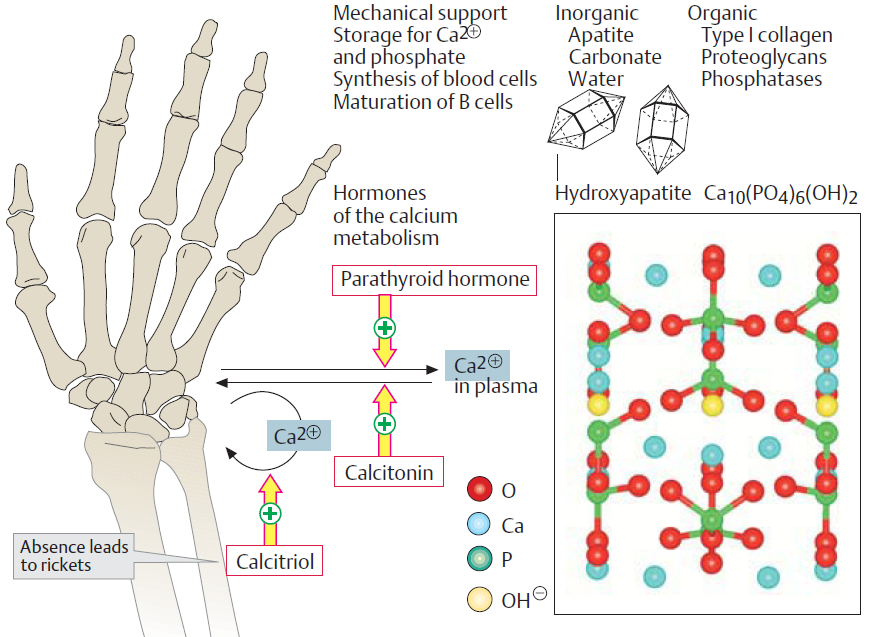 Crichton, R.R., Biological Inorganic Chemistry. A new introduction to molecular structure and function. 2012. 2nd ed. Elsevier. China. Pp. 247-276
Koolman, J., Roehm, K.H., Color atlas of Biochemistry. 2005. Ed. Thieme. New York.
Nyman, J.S., Reyes, M., Wang, X., Effect of ultrastructural changes on the toughness of bone. Micron 46. 2005. 566.
60
Biomineralización
Huesos y dientes. Hidroxiapatita [Ca10(PO4)6(OH) 2]
El esmalte se forma en 6 pasos:
1)Estimulación de los ameoblastos que 
secretan la matriz orgánica y la apatita carbonatada
2) Auto ensamble de las proteínas de la matriz 
(amelogenina) que forman nanoesferas
3) Secreción de niveles saturantes de Ca2+ y PO4-
4)Nucleación de los cristales
5)Regulación del crecimiento de los cristales por la matriz orgánica
6) Degradación de la matriz y rellenado con apatita carbonatada
Crichton, R.R., Biological Inorganic Chemistry. A new introduction to molecular structure and function. 2012. 2nd ed. Elsevier. China. Pp. 247-276
Koolman, J., Roehm, K.H., Color atlas of Biochemistry. 2005. Ed. Thieme. New York.
Nyman, J.S., Reyes, M., Wang, X., Effect of ultrastructural changes on the toughness of bone. Micron 46. 2005. 566.
61
Biomineralización
Huesos y dientes. Hidroxiapatita [Ca10(PO4)6(OH) 2]
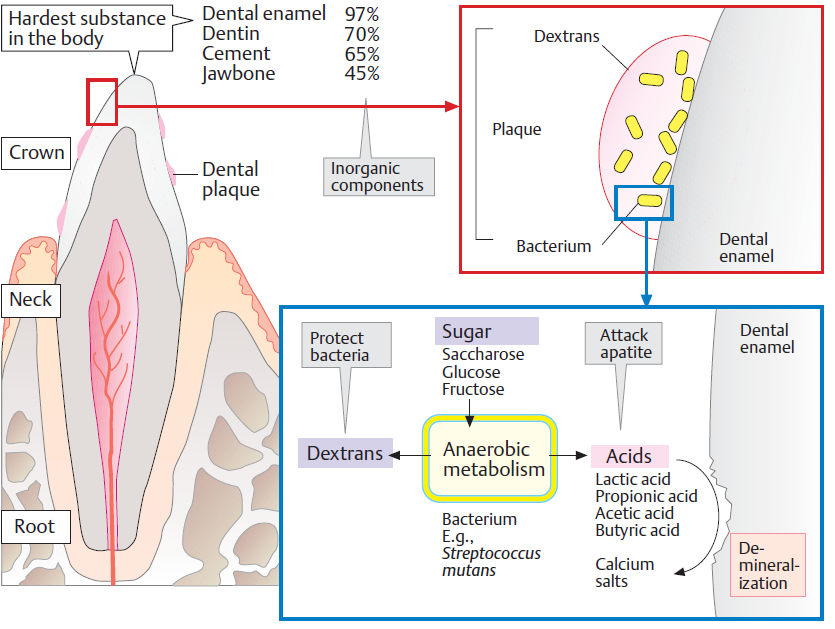 Crichton, R.R., Biological Inorganic Chemistry. A new introduction to molecular structure and function. 2012. 2nd ed. Elsevier. China. Pp. 247-276
Koolman, J., Roehm, K.H., Color atlas of Biochemistry. 2005. Ed. Thieme. New York.
Nyman, J.S., Reyes, M., Wang, X., Effect of ultrastructural changes on the toughness of bone. Micron 46. 2005. 566.
62
63
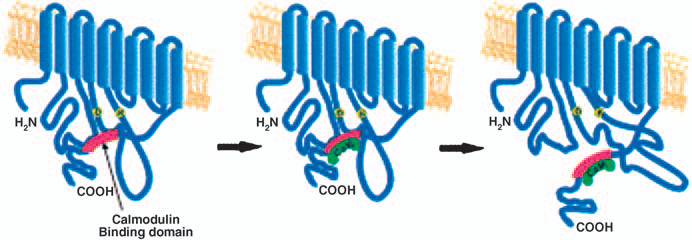 En los mamíferos son cuatro los genes para la bomba, dos de ellos  se encuentran en todos los tejidos, mientras que los otros dos se encuentran en distribuciones particulares como las neuronas (además tienen una alta afinidad  por las calmodulinas).
64
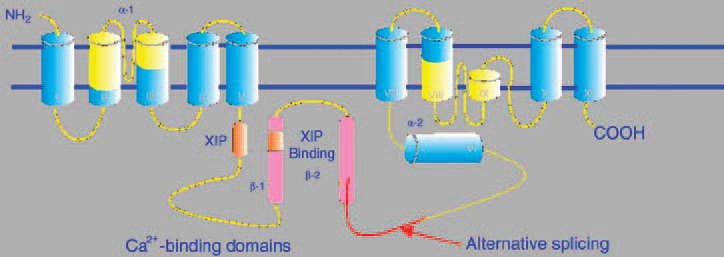 65
Bibliografía
Maureen J. KENDRICK, et al. “Metals in Biological Systems”. Ellis Horwood. 1ª edición. Inglaterra, 1992. pág 656-60.
Casas J.S, et al. “Química Bioinorgánica”. Editorial 
Síntesis. España, 2002. págs 243-252
Chrichton, Robert R. Biological Inorganic Chemistry, An 
Introduction. Elsevier, 1a edición, 2008, China. Págs 183-197
66
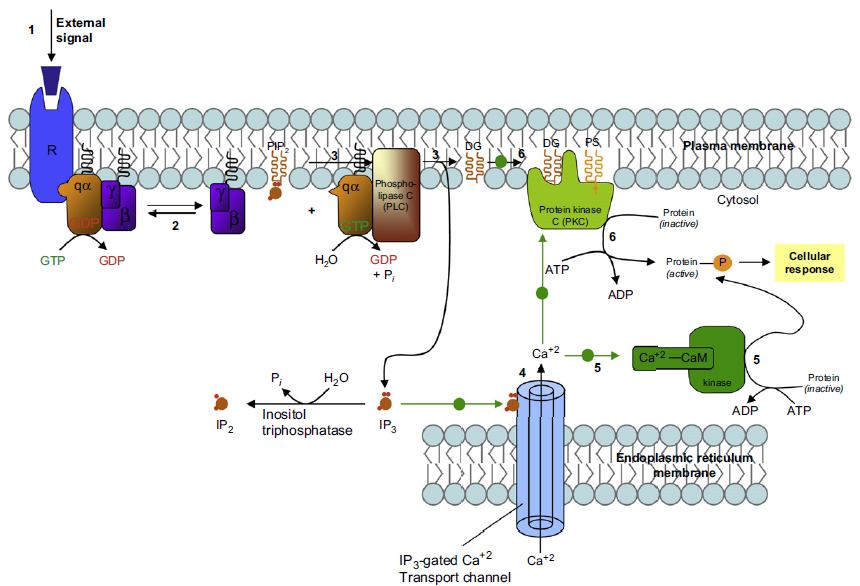 Cascada fosfoinositídica
Ca2+ y señalización celular
Crichton, R.R., Biological Inorganic Chemistry. A new introduction to molecular structure and function. 2012. 2nd ed. Elsevier. China. Pp. 247-276
Carafoli, E., Calcium signaling: A tale for all seasons. PNAS. 99(3). 2002. 1115